November 03, 2025
Prepared by Lorna Alvarado
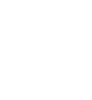 THE UNIVERSITY NAME
Essay
The title of the essay at here
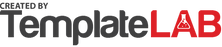